Inklusion
Wer macht mit?
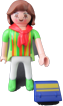 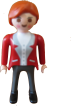 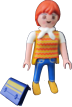 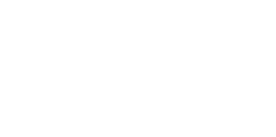 Schul-
leitung
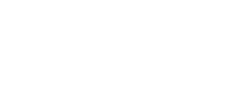 Lehrerin
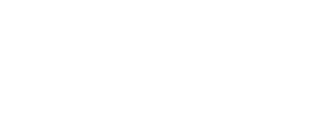 BFZ-Lehrkraft
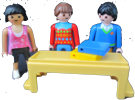 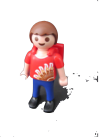 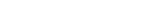 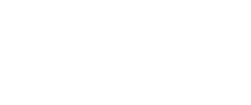 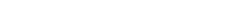 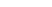 Kollegen
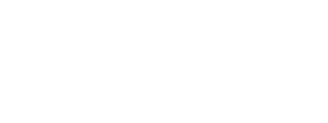 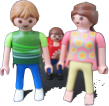 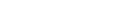 IB-Schüler
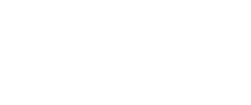 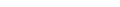 Eltern
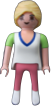 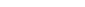 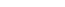 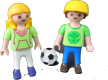 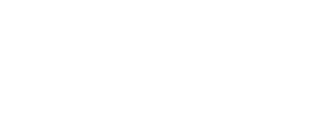 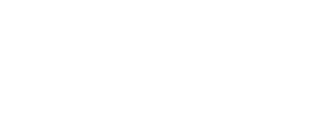 Klassen-
kameraden
Teilhabe-
assistentin
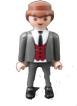 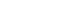 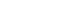 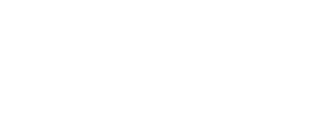 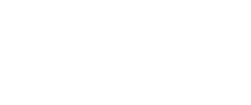 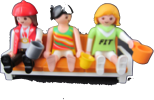 Jugendhilfe
Eltern
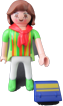 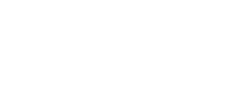 Lehrerin
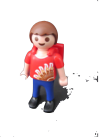 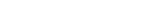 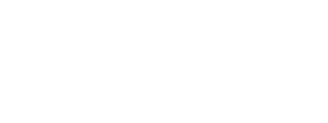 IB-Schüler
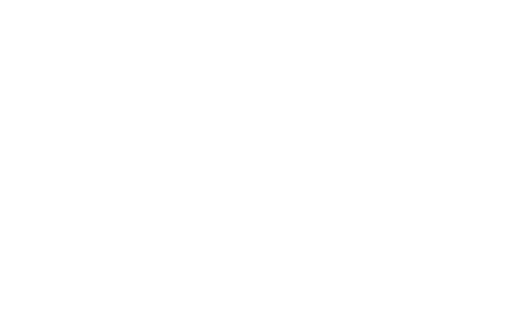 Es ist normal, 
verschieden 
zu sein.
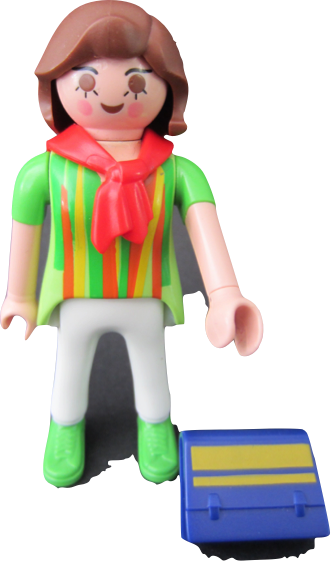 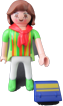 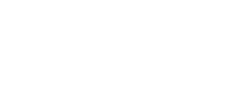 Lehrerin
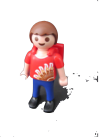 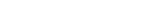 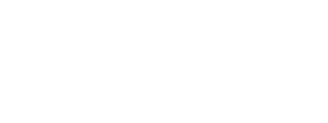 IB-Schüler
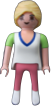 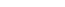 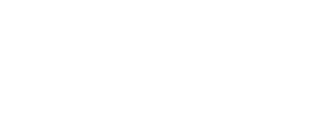 Teilhabe-
assistentin
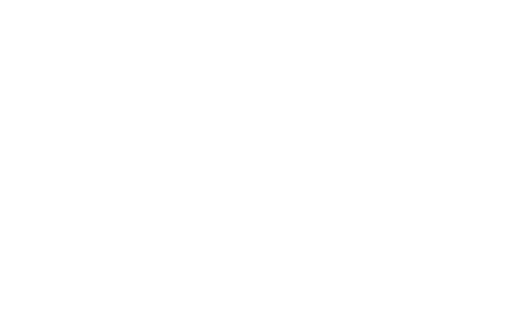 Ich bin immer 
an seiner Seite.
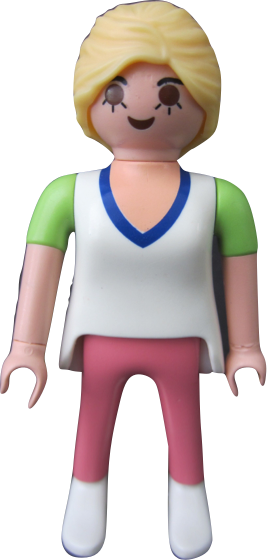 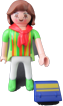 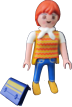 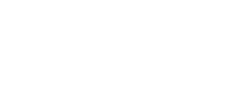 Lehrerin
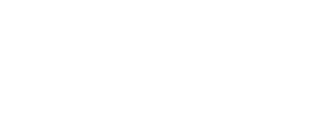 BFZ-Lehrkraft
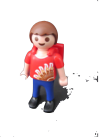 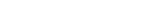 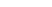 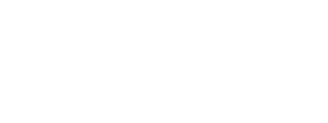 IB-Schüler
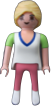 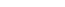 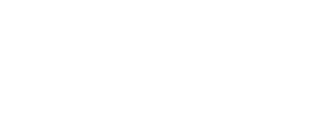 Teilhabe-
assistentin
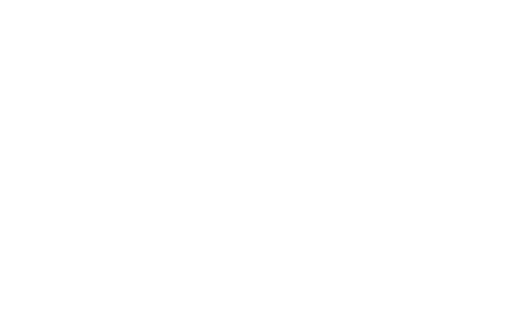 Schule ist bunt.
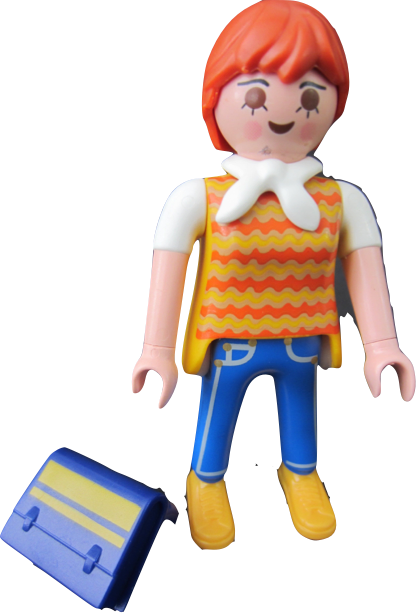 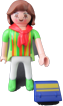 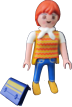 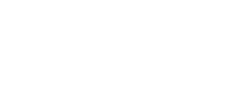 Lehrerin
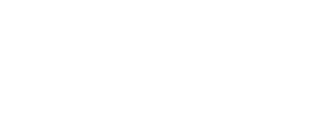 BFZ-Lehrkraft
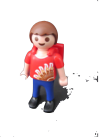 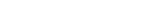 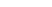 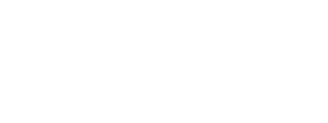 IB-Schüler
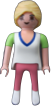 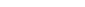 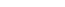 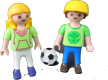 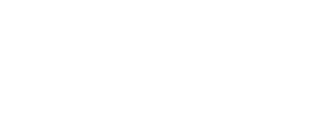 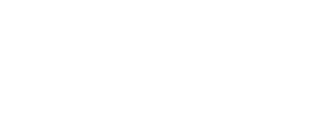 Klassen-
kameraden
Teilhabe-
assistentin
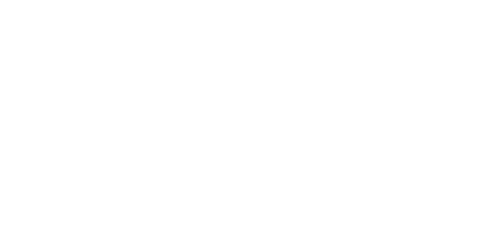 Emilio ist lustig.
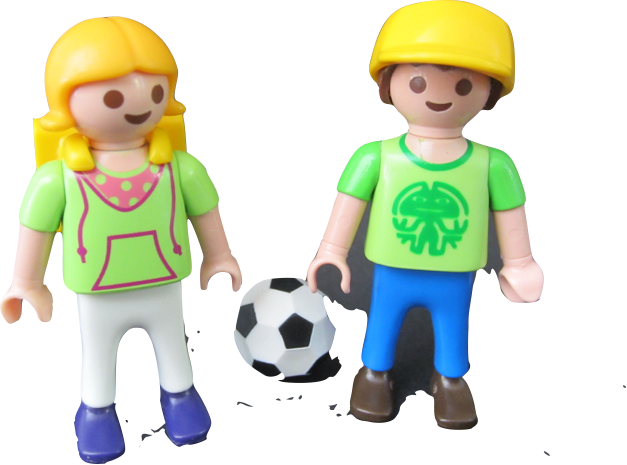 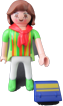 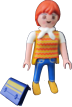 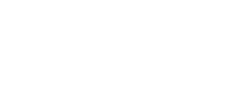 Lehrerin
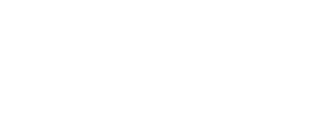 BFZ-Lehrkraft
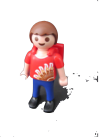 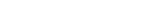 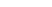 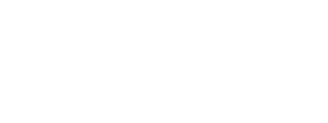 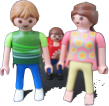 IB-Schüler
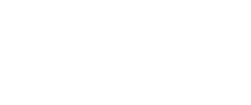 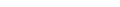 Eltern
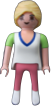 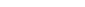 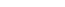 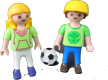 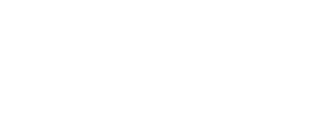 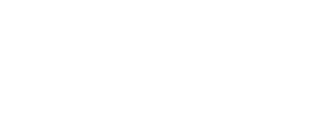 Klassen-
kameraden
Teilhabe-
assistentin
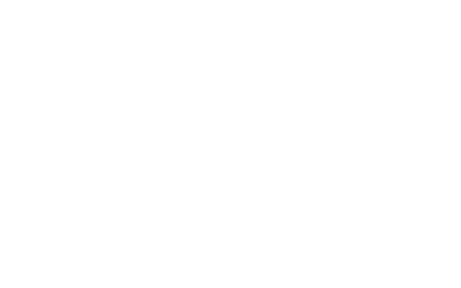 Ist unser Kind
auch wirklich 
gut aufgehoben?
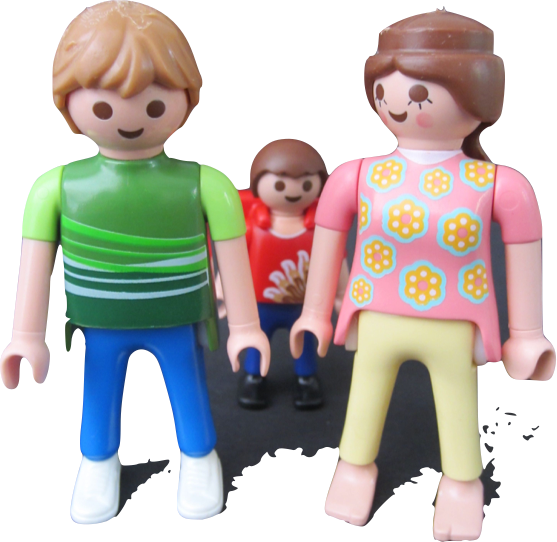 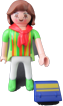 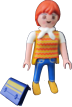 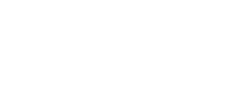 Lehrerin
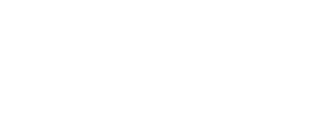 BFZ-Lehrkraft
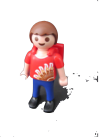 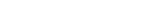 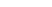 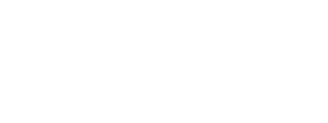 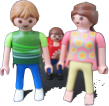 IB-Schüler
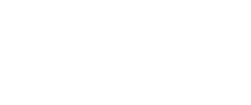 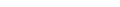 Eltern
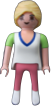 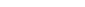 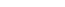 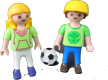 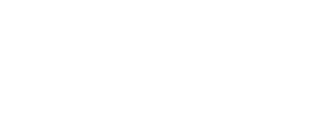 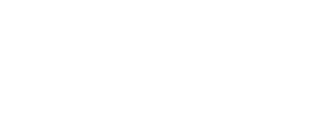 Klassen-
kameraden
Teilhabe-
assistentin
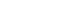 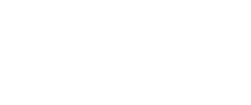 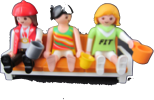 Eltern
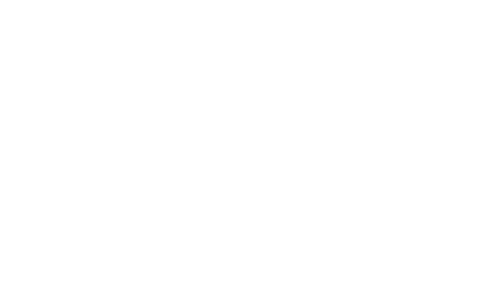 Und was ist mit
meinem Kind?
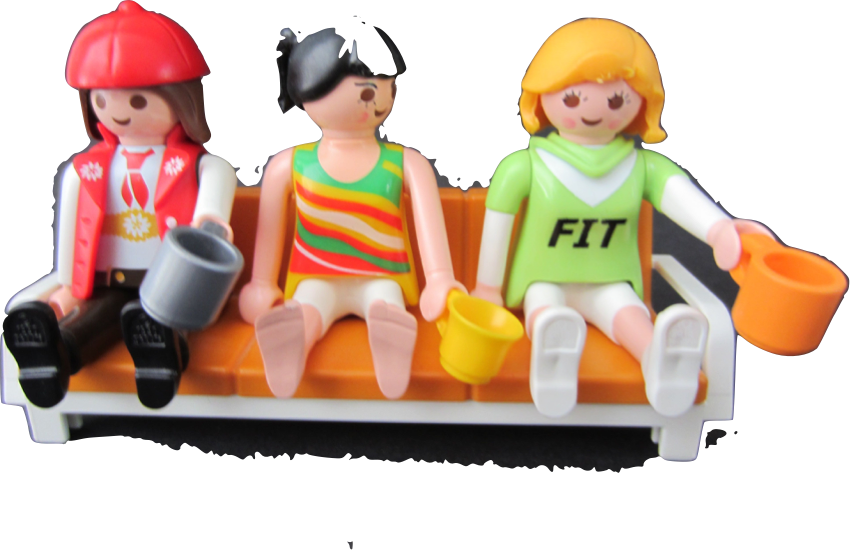 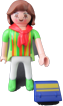 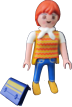 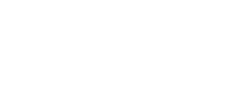 Lehrerin
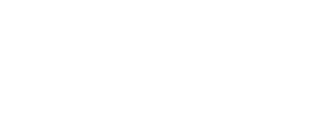 BFZ-Lehrkraft
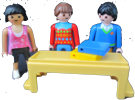 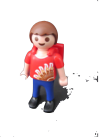 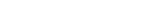 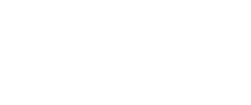 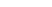 Kollegen
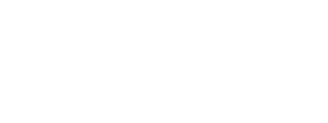 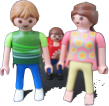 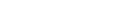 IB-Schüler
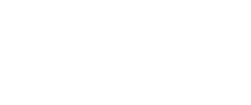 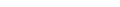 Eltern
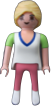 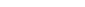 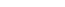 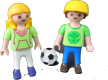 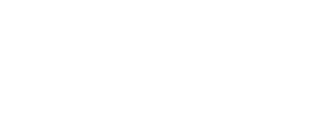 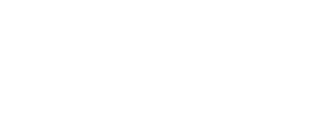 Klassen-
kameraden
Teilhabe-
assistentin
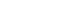 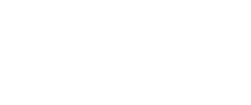 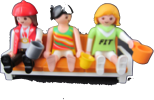 Eltern
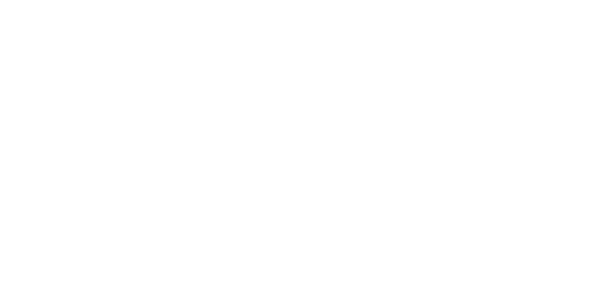 Wie sollen wir das
denn schaffen? 
Wir sind doch 
keine Förderschullehrer.
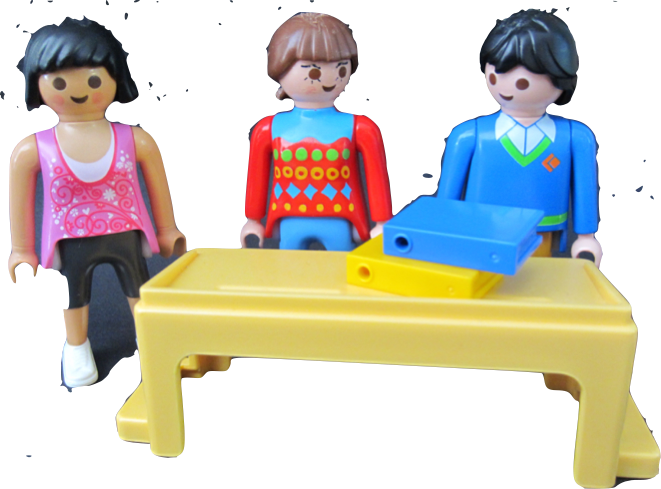 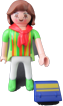 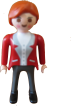 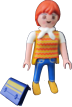 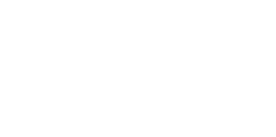 Schul-
leitung
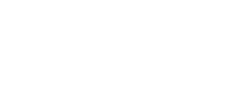 Lehrerin
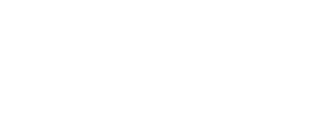 BFZ-Lehrkraft
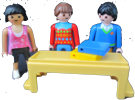 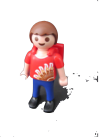 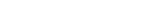 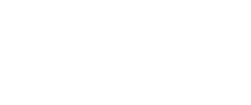 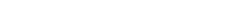 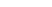 Kollegen
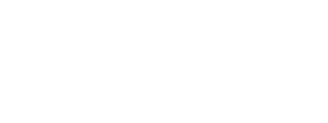 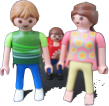 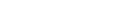 IB-Schüler
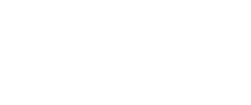 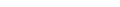 Eltern
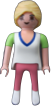 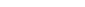 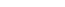 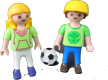 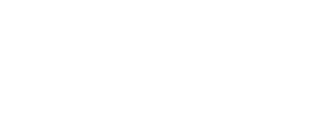 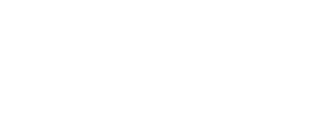 Klassen-
kameraden
Teilhabe-
assistentin
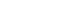 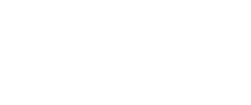 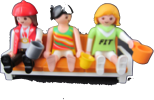 Eltern
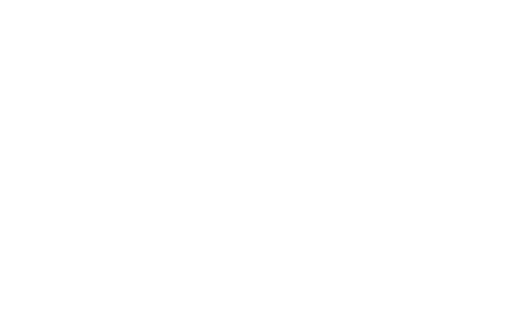 Unsere Schule 
arbeitet inklusiv.
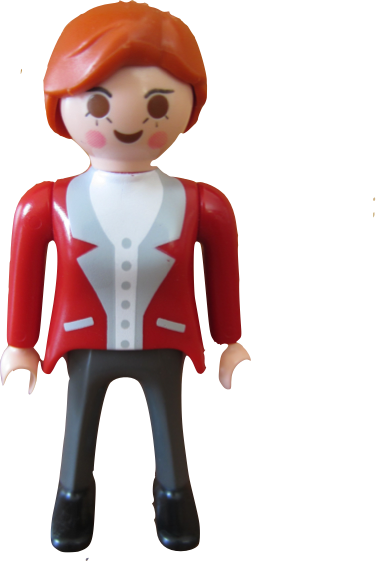 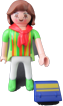 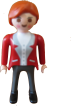 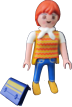 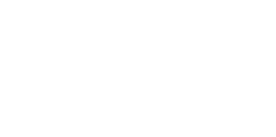 Schul-
leitung
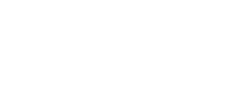 Lehrerin
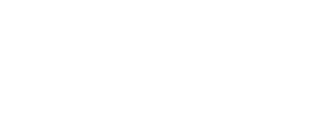 BFZ-Lehrkraft
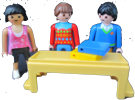 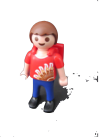 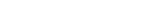 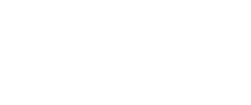 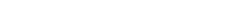 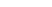 Kollegen
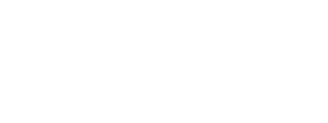 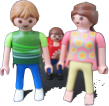 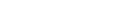 IB-Schüler
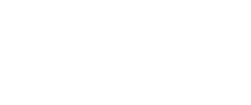 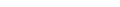 Eltern
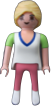 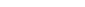 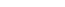 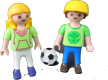 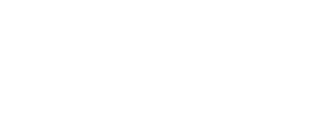 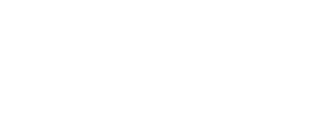 Klassen-
kameraden
Teilhabe-
assistentin
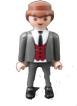 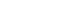 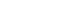 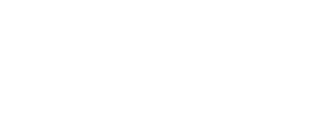 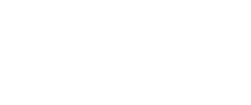 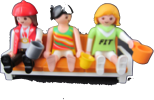 Jugendhilfe
Eltern
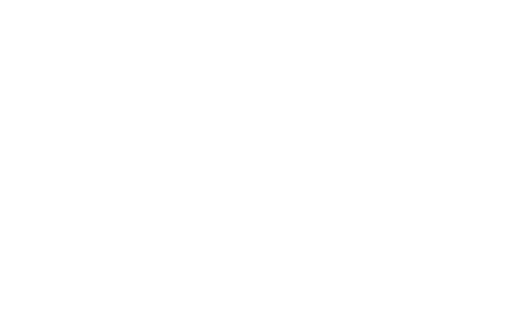 Das ist alles 
so teuer!
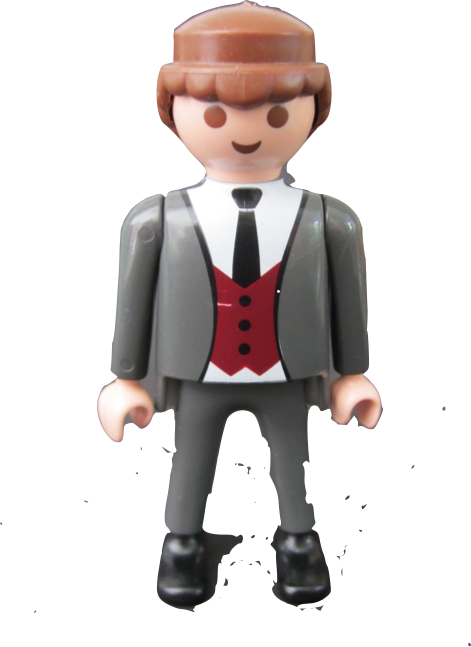 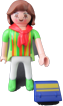 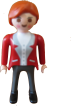 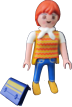 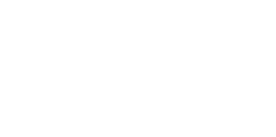 Schul-
leitung
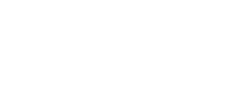 Lehrerin
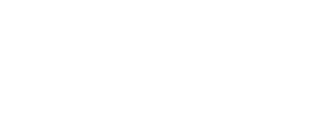 BFZ-Lehrkraft
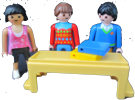 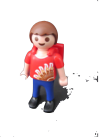 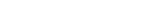 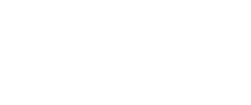 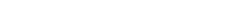 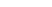 Kollegen
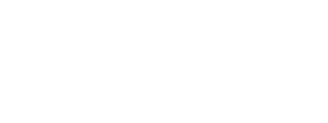 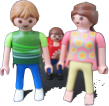 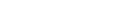 IB-Schüler
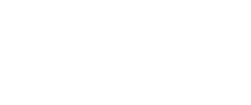 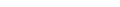 Eltern
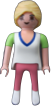 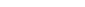 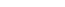 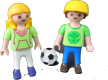 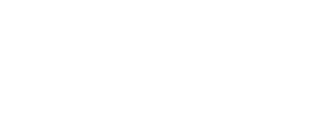 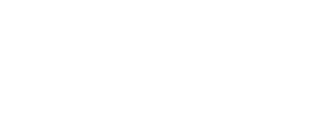 Klassen-
kameraden
Teilhabe-
assistentin
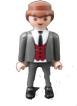 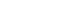 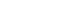 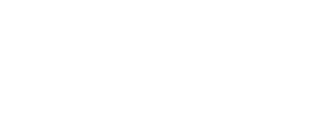 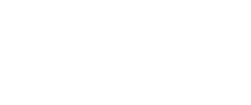 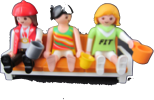 Jugendhilfe
Eltern
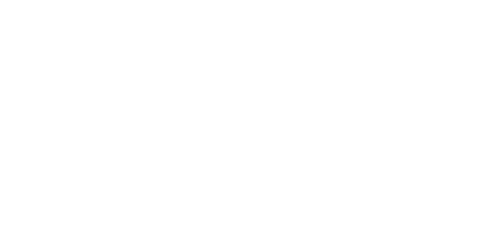 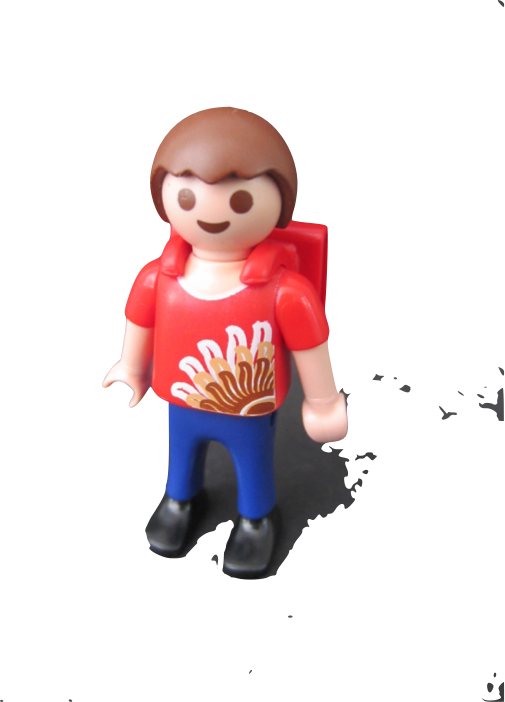 Ich gehe gerne 
in die Schule.
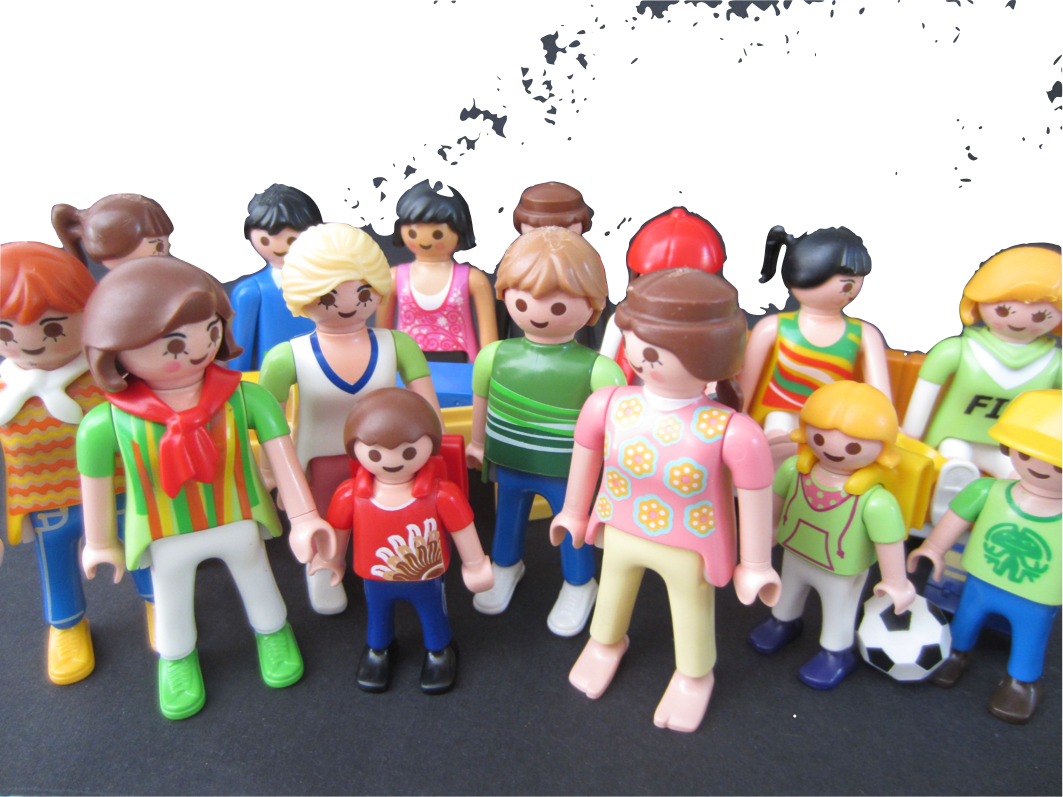 Wir arbeiten alle zusammen.
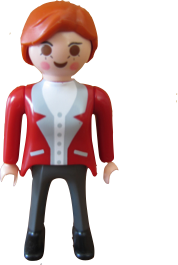